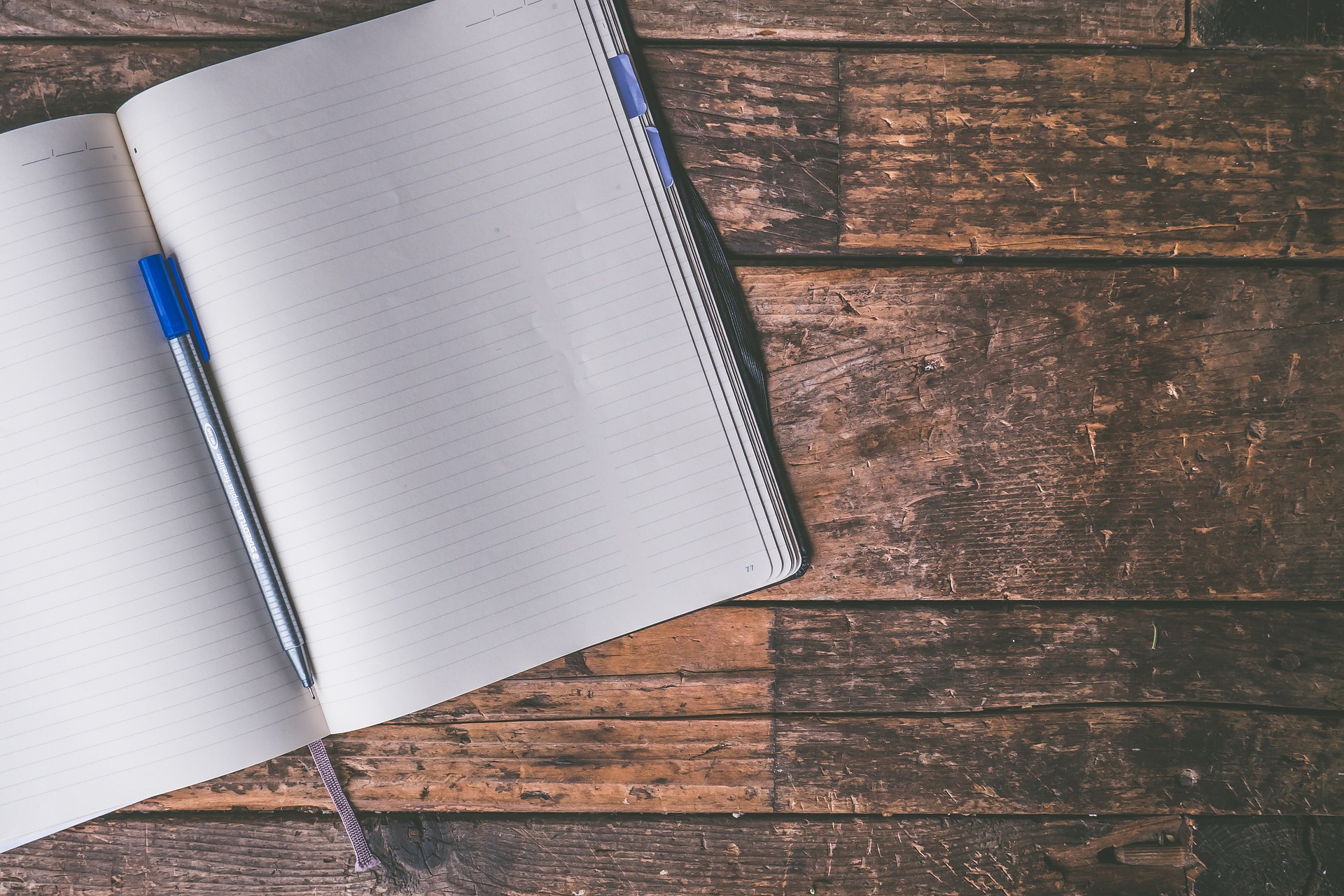 Wegen naar nieuwe kansen
Leidraad bij de preventie van en omgang met regel- en normovertredend gedrag
Waarom een leidraad?
Soms komen scholen in contact met leerlingen die probleemgedrag stellen:
Dat kan van voorbijgaande aard zijn = kaderend binnen de puberteit
Dat kan signaalgedrag zijn, waarmee een complexer onderliggend probleem geduid wordt
We merken dat extreem probleemgedrag vaak leidt tot definitieve uitsluitingen. 
De leidraad maakt bespreekbaar hoe de efficiëntie van een reactiebeleid verhoogd kan worden door te investeren in de kwaliteit van de pedagogische relatie.
Waarom een leidraad?
De leidraad dient als inspiratie en ondersteuning voor:
Scholen
CLB-medewerkers
Pedagogisch begeleiders
LOP-deskundigen
deze leidraad biedt je…
Een stapsgewijze aanpak van omgaan met ongewenst gedrag: van preventie tot compensatie
Een rolverheldering inzake de aanpak van omgaan met ongewenst gedrag
Een werkinstrument om afspraken te maken met de betrokken actoren
Een samenvatting van het regelgevend kader over maatregelen bij het schenden van leefregels in stap 3
Verbindend schoolklimaat
In een verbindend schoolklimaat staan de relaties centraal.
De school richt zich op het bouwen, behouden en versterken van relaties omdat relaties de basis zijn voor een gemotiveerd en productief leerproces op school en in de klas.
Daarnaast is de school ook ambitieus in de leerdoelen die gesteld worden t.a.v. de leerling op maat van zijn/haar kunnen en interesses.
Een gedisciplineerde en veeleisende aanpak op academisch vlak gecombineerd met een responsieve aanpak, noemen we een autoritatief schoolklimaat. Vlaams onderzoek toont aan dat dit schoolklimaat spijbelen kan voorkomen en reduceren.
Verbindend schoolklimaat
Omgaan met conflicten in een verbindend schoolklimaat: sociale discipline matrix

Herstellen:
Hoge mate van controle
Hoge mate van steun en 
    zorg
Samen op zoek naar
     oplossingen voor conflict
Dader neemt verantwoorde-
    lijkheid op
HOOG
Weinig steun en veel controle
DISCIPLINEREN/BESTRAFFEN
Autoritair, stigmatiserend
Veel controle en veel steun
HERSTELLEN
Gezaghebbend, respectvol
Mate van controle
Weinig controle en veel steun
TOELATEN/
GEDOGEN
Niet eisend, bemoederen
Weinig steun en weinig controle
VERWAARLOZING
Onverschillig, passief
HOOG
LAAG
Mate van zorg, steun
OpBOUW leidraad
Verbindend schoolklimaat centraal
Stap 1: Preventie op fase 0 en 1
Stap 2: Interventie en begeleiding bij ongewenst gedrag
Stap 3: Een zorgzame tuchtprocedure
Stap 4: Warme overdracht en onthaal in nieuwe setting
Opbouw leidraad
Fase 3: IAC
Fase 2: Uitbreiding 
van zorg
Vertrekt vanuit continuüm op zorg en het decreet leerlingenbegeleiding
Fase 0: brede basiszorg
Fase 1: verhoogde zorg
Fase 2: uitbreiding van zorg
Fase 3: individueel aangepast curriculum
Fase 1: Verhoogde zorg
Fase 0: Brede basiszorg
Visie op leerlingenbegeleiding
Stap 1: preventie op fase 0 & 1
Gelijkgezindheid binnen het schoolteam op omgang met gedrag: gewenst en ongewenst
Pedagogische begeleidingsdiensten bieden kaders om een visie en bijpassend beleid op te stellen om gewenst gedrag te bevorderen en proactief om te gaan met ongewenst gedrag
School maakt kwaliteitsvol beleid op leerlingenbegeleiding
Betrekken CLB en afstemmen met LOP
Ondersteuning vragen PBD en externe partners via o.a. netwerk Samen tegen Schooluitval of NLL
School licht het team, de leerlingen en de ouders in over het beleid en het engagement dat van ieder gevraagd wordt
Stap 2: interventie en begeleiding bij ongewenst gedrag
FASE 1: Verhoogde zorg:
Indien brede basiszorg niet voldoet
Doel verhoogde zorg: op een pedagogisch verantwoorde manier omgaan met ongewenst gedrag
School voorziet visie en beleid op verhoogde zorg
Leraar spreekt schoolinterne deskundige aan
School peilt naar behoeften leerling en ouder(s) en bepaalt hoe de school kan ondersteunen, aanpassingen kan doorvoeren of acties op maat kan opzetten
Dit binnen de reguliere werking en omkadering van de school
Stap 2: interventie en begeleiding bij ongewenst gedrag
FASE 1: Verhoogde zorg:
Begeleiding die van het gestelde gedrag een leermoment maakt
Daarom zet het beleid op verhoogde zorg best in op:
Ondersteuning
Positieve bekrachtiging
In stand houden of herstellen van schoolbinding
Inzet op de leerling & de omgeving: o.a. handelingsbekwaamheid van leraar versterken
Stap 2: interventie en begeleiding bij ongewenst gedrag
FASE 1: Verhoogde zorg:
Ondersteuning vragen?
CLB voor consultatieve leerlingenbegeleiding + ondersteuning leerkrachten in aanpak leerling
PBD bij het ontwikkelen en implementeren van het beleid rond gewenst gedrag bevorderen en hoe proactief omgaan met ongewenst gedrag
Overstap naar fase 2: uitbreiding van zorg?
Dat bepaalt de interne zorgverantwoordelijke tijdig: signalen opvangen en bespreken met directie om te bepalen om melding bij CLB te doen
Stap 2: interventie en begeleiding bij ongewenst gedrag
FASE 2: Uitbreiding van zorg:

Concrete hulpvraag
Begeleiden en draaischijffunctie
Opvolgen van de gedragsverandering(en)
Samenwerkingsafspraken tussen school en CLB
Stap 2: interventie en begeleiding bij ongewenst gedrag
FASE 2: Uitbreiding van zorg:
Concrete hulpvraag
Waarbij school voldoende informatie verzamelt over de gestelde gedragsproblemen
De school o.b.v. deze info een hulpvraag formuleert aan het CLB
De ouders en/of de leerling instemmen met een traject via het CLB
Stap 2: interventie en begeleiding bij ongewenst gedrag
FASE 2: Uitbreiding van zorg:
2. Begeleiden en draaischijffunctie
Noden onduidelijk? Inzicht in situatie krijgen, breed beeld op functioneren en participeren van de leerling in zijn context (klas, school, thuis…)
Op maat werken van de leerling om noden in te vullen, bijkomende ondersteuning voorzien voor leerling, ouder(s) en leraar
CLB onderneemt a.d.h.v. de beslissingen van de betrokkenen
Indien intensiever traject nodig, dan via draaischijffunctie CLB doorverwijzing:
Schoolexterne interventies, opvoedingsondersteuning, hulpverleningstraject…
Stap 2: interventie en begeleiding bij ongewenst gedrag
FASE 2: Uitbreiding van zorg:
3. Opvolgen van de gedragsverandering(en)
Monitoren van gedragsveranderingen en resultaat? Opzetten van op schoolniveau objectieve criteria
School en ouders werken samen naar de gedragsverandering, hiervoor onderhoudt de school een constructief contact
School, CLB, leerling en ouders zoeken naar positieve en concreet omschreven acties
Informeren van leerkrachten over de afspraken met de leerling en de ouders
Stap 2: interventie en begeleiding bij ongewenst gedrag
FASE 2: Uitbreiding van zorg:
3. Opvolgen van de gedragsverandering(en)
CLB en leerlingenbegeleider leggen focus op wat goed loopt en werkt en hoe ze dat aanwenden in het reduceren van ongewenst gedrag en het aanwenden van oplossingen voor de moeilijkheden
CLB en leerlingenbegeleider werken stapsgewijs en volgens subsidiariteitsprincipe
Stap 2: interventie en begeleiding bij ongewenst gedrag
FASE 2: Uitbreiding van zorg:
4. Samenwerkingsafspraken tussen school en CLB
Hoe de school aanmeldt bij CLB
Hoe en wat er over het leerlingendossier gecommuniceerd wordt
School neemt initiatief
Stap 3: een zorgzame tuchtprocedure
Een tuchtprocedure moet vooraf besproken worden met de verschillende betrokkenen. We raden ook aan om gedragingen die in aanmerking komen voor tuchtonderzoek vooraf te bepalen.

Als stap 1 en 2 niet leiden tot gedragsverandering richt het gewenste gedrag, kan de school overwegen om een tuchtonderzoek op te starten.
Vlaamse onderwijsregelgeving volgen
En visie en ondersteuning binnen het eigen net

Bewarende en sanctionerende maatregelen kunnen voor:
Leerlingen lager onderwijs (n.v.t. op kleuters!!!)
Leerlingen secundair onderwijs
Stap 3: een zorgzame tuchtprocedure
Wanneer tuchtonderzoek opzetten?
Leerling schendt leefregels dermate dat ze een gevaar of ernstige belemmering vormen van het normale onderwijsgebeuren of voor de fysieke of psychische integriteit en veiligheid van de schoolbevolking of van personen waarmee de leerling in aanraking komt tijdens het werkplekleren of uitvoeren van de stage
Bij tuchtonderzoek wordt onderzocht of een tuchtmaatregel (tijdelijke of definitieve uitsluiting) een aangewezen maatregel is om het gedrag van de leerling bij te stellen.
Dan wordt tuchtdossier aangelegd.
Stap 3: een zorgzame tuchtprocedure
Eerst ALTIJD overwegen om minder ingrijpende maatregel toe te passen!
SCHOOLREGLEMENT
Maatregelen dat de school in stap 3 kan nemen moeten in het schoolreglement opgenomen staan. Minimaal moet opgenomen staan:
Regels gekoppeld aan tuchtrechtspleging
Mogelijkheid voor ouders om in beroep te gaan tegen een beslissing tot definitieve uitsluiting
Modaliteiten van de beroepsprocedure
Samenstelling en werking van de beroepscommissie
In het SO ook: opvangregeling voor leerlingen EN mogelijke schooluitschrijving
Stap 3: een zorgzame tuchtprocedure
PREVENTIEVE SCHORSING = BEWARENDE MAATREGEL
In afwachting van uitspraak over eventuele tijdelijke of definitieve uitsluiting
Uitzonderingsmaatregel en is bewarend om de leefregels te handhaven en om na te kunnen gaan of een tuchtsanctie aangewezen is
Wie kan preventieve schorsing opleggen?
Directeur of zijn afgevaardigde
Wanneer gaat de preventieve schorsing in?
Kan onmiddellijk na de beslissing ingaan
School verplicht om ouders op de hoogte te brengen van de bewarende maatregel; geen beroep mogelijk door de ouders
Stap 3: een zorgzame tuchtprocedure
PREVENTIEVE SCHORSING = BEWARENDE MAATREGEL
LAGER ONDERWIJS
Max. 5 opeenvolgende schooldagen
Max. 1x met 5 opeenvolgende schooldagen verlengd *
VOLTIJD SECUNDAIR
Max. 10 opeenvolgende lesdagen
Max. 1x met 10 opeenvolgende lesdagen verlengd *
DEELTIJDS BEROEPSSECUNDAIR
Max. 14 opeenvolgende kalenderdagen
Max. 1x met 14 opeenvolgende kalenderdagen verlengd *

*indien extra tijd nodig voor tuchtonderzoek
Stap 3: een zorgzame tuchtprocedure
LAGER ONDERWIJS
Opvang verplichting door de school

SECUNDAIR ONDERWIJS
School beslist of leerling aanwezig moet zijn op school tijdens preventieve schorsing
Indien niet verplicht door school, kunnen ouders gemotiveerde vraag stellen tot opvang
School kan hier al dan niet op ingaan, niet op ingaan = schriftelijk en gemotiveerde weigering aan ouders
Stap 3: een zorgzame tuchtprocedure
Taak CLB
Begeleiding van de preventief geschorste leerling
Actie ondernemen gericht op remediëring, ondersteuning en sensibilisering
Stap 3: een zorgzame tuchtprocedure
TUCHTONDERZOEK EN TUCHTDOSSIER
LAGER ODERWIJS: advies van klassenraad inwinnen
LAGER en SECUNDAIR: bij idee om definitieve uitsluiting op te leggen moet de klassenraad uitgebreid worden met vertegenwoordiger van CLB die een adviserende stem heeft
School brengt ouders schriftelijk op de hoogte van intentie tot nemen tuchtmaatregel
School motiveert elke genomen beslissing schriftelijk
Voor ingaan tuchtmaatregel brengt school ouders schriftelijk op de hoogte van beslissing
Tuchtstraf moet in overeenstemming zijn met ernst feiten
Ouders hebben inzage in tuchtdossier van hun kind
Stap 3: een zorgzame tuchtprocedure
Tuchtdossier en – maatregel niet overdraagbaar naar nieuwe school
Tuchtmaatregel kan niet voor groep leerlingen uitgesproken worden, telkens individueel

2 tuchtmaatregelen:
Tijdelijke uitsluiting
Definitieve uitsluiting
Stap 3: een zorgzame tuchtprocedure
TIJDELIJKE UITSLUITING
= tuchtmaatregel waarbij recht v/d leerling ontnomen wordt om gedurende een afgebakende periode deel te nemen aan les- en gelijkgestelde onderwijsactiviteiten (met inbegrip van evaluatiemomenten)

Mag geen ernstige nadelige effecten hebben op het afwerken van het lesprogramma, daarom maximumduur voor tijdelijke uitsluiting
LAGER ONDERWIJS: min. 1 schooldag en max. 15 opeenvolgende schooldagen
VOLTIJDS SECUNDAIR: min. 1 lesdag en max. 15 opeenvolgende lesdagen
DEELTIJDS BEROEPSSECUNDAIR: min. 1 kalenderdag en max. 21 opeenvolgende kalenderdagen
Stap 3: een zorgzame tuchtprocedure
TIJDELIJKE UITSLUITING
Kan niet verlengd worden
Principes slide 26 van toepassing
LAGER ONDERWIJS: school voorziet in opvang, tenzij school schriftelijk aan ouders motiveert waarom opvang niet haalbaar is
SECUNDAIR: school beslist of leerling aanwezig moet zijn (zie slide 24)
School KAN beroepsmogelijkheid voorzien tegen tijdelijke uitsluiting, MAAR IS HIERTOE NIET VERPLICHT!
LAGERE SCHOOL: dan school verplicht om in schriftelijke mededeling en motivatie aan ouders bepalingen hierover uit schoolreglement op te nemen
Geen zo’n bepaling voor SECUNDAIR
Stap 3: een zorgzame tuchtprocedure
Taak CLB
Begeleiding van de preventief geschorste leerling
Actie ondernemen gericht op remediëring, ondersteuning en sensibilisering
Stap 3: een zorgzame tuchtprocedure
DEFINITIEVE UITSLUITING
= tuchtmaatregel waarbij leerling het recht ontnomen wordt om deel te nemen aan les- en gelijkgestelde onderwijsactiviteiten (met inbegrip van evaluatiemomenten).
Bijzonder ingrijpend!
Schoolbestuur kan inschrijving weigeren in school waar leerling het lopende, het vorige of het jaar daarvoor werd uitgeschreven omwille van definitieve uitsluiting (dus van nu tot en met 2 jaar na datum)
GEWOON SECUNDAIR: draagkracht onder druk, kan weigeren na overleg en goedkeuring binnen het LOP, kan enkel indien weigeringsgrond conform de door het LOP bepaalde criteria is
Stap 3: een zorgzame tuchtprocedure
DEFINITIEVE UITSLUITING
Collectieve definitieve uitsluitingen is niet toegestaan
LAGER ONDERWIJS: school voorziet in opvang, tenzij zie slide 24
SECUNDAIR ONDERWIJS: school beslist of leerling opgevangen wordt, zie slide 24
Regels van tuchtprocedure, -onderzoek en -dossier van toepassing (slide 26) 
Advies van klassenraad moet verplicht ingeroepen worden + personeelslid van begeleidend CLB met adviesbevoegdheid
Advies klassenraad moet opgenomen worden in tuchtdossier leerling
Stap 3: een zorgzame tuchtprocedure
Taak CLB
Begeleiding van de preventief geschorste leerling
Actie ondernemen gericht op remediëring, ondersteuning en sensibilisering
MERK OP!
Een definitieve uitsluiting maar (nog) niet uitgeschreven regelmatige leerling komt op het einde van het schooljaar in aanmerking voor evaluatie en studiebekrachtiging.
Stap 3: een zorgzame tuchtprocedure
DEFINITIEVE UITSLUITING
LAGER ONDERWIJS: leerling wordt uitgeschreven op ogenblik dat leerling in andere school is ingeschreven en uiterlijk 1 maand na de schriftelijke kennisgeving van de definitieve uitsluiting; vakantieperiodes niet inbegrepen in deze maand
SECUNDAIR ONDERWIJS: kan onmiddellijk ingaan OF op het einde van het schooljaar. Pas uitschrijving, indien leerling in andere school is ingeschreven
TENZIJ:
Als ouders blijk geven van manifeste onwil om op aanbod van schoolverandering in te gaan
Vanaf 10e lesdag die volgt op de definitieve uitsluiting en na ingestelde beroepsprocedure is afgerond (als die er is) bij niet-leerplichtige leerlingen
Stap 3: een zorgzame tuchtprocedure
DEFINITIEVE UITSLUITING
School die uitsluit moet samen met leerling en CLB zoeken naar nieuwe school, rekening houdend met criteria:
Afstand school t.o.v. verblijfplaats leerling; 
hetzelfde onderwijsnet; 
dezelfde opleiding.
Leerling en ouders moeten ook initiatief nemen om school te zoeken
Stap 3: een zorgzame tuchtprocedure
DEFINITIEVE UITSLUITING: BEROEP
School moet ouders schriftelijk verwijzen naar mogelijkheid tot beroep en bijhorende procedure
School moet redelijke en haalbare termijnen hanteren
Beroepsprocedure omvat minimaal:
Ouders beroep instellen bij schoolbestuur door gedateerd en ondertekend verzoekschrift dat ten minste voorwerp van beroep met feitelijke omschrijving en motivering omvat; overtuigingstukken mogen
Beroep wordt behandeld door beroepscommissie
Resultaat van beroepscommissie wordt binnen bepaald termijn in schoolreglement schriftelijk overgemaakt aan ouders; indien school termijn overschrijdt -> definitieve uitsluiting nietig
Stap 3: een zorgzame tuchtprocedure
DEFINITIEVE UITSLUITING: BEROEP
Beroep door beroepscommissie leidt tot:
Hetzij de gemotiveerde afwijzing van het beroep op grond van niet ontvankelijkheid
Termijnen uit schoolreglement voor indienen beroep overschreden;
Beroep voldoet niet aan vormvereisten uit schoolreglement.
Hetzij de bevestiging van de definitieve uitsluiting
Hetzij de vernietiging van de definitieve uitsluiting
Schoolbestuur moet beslissing van beroepscommissie aanvaarden
Pas na schoolintern beroep uit te putten, kunnen ouders ook bevoegd rechtscollege aanwenden
Stap 4: warme overdracht en onthaal in nieuwe setting
Warme overdracht start bij advies door klassenraad: in kaart brengen van info voor nieuwe school als advies definitieve uitsluiting is
Perspectiefgesprek voeren als leerlingenbegeleider of CLB
Info in kaart brengen voor overdracht naar nieuwe school
Welke info moet doorgegeven worden: overdracht voor die gegevens die betrekking hebben op de onderwijsloopbaan van de leerling
Welke info niet: wat betrekking heeft op schending leefregels
School maakt overdrachtsfiche in overleg met leerling en ouders en zoekt actief naar nieuwe school samen met leerling, ouders en CLB
Stap 4: warme overdracht en onthaal in nieuwe setting
Rol CLB
Info toevoegen aan overdrachtsfiche in overleg met leerling en ouders
Informeert leerling en ouders over regelgeving inschrijvingsrecht
Helpen zoeken naar nieuwe school
Dialoog tussen CLB-medewerkers oude en nieuwe school
Nagaan of een bijkomend ondersteuningstraject nodig is voor de leerling in de nieuwe school
Stap 4: warme overdracht en onthaal in nieuwe setting
Onthaal in nieuwe setting
Concrete afspraken maken om opstart leerling te faciliteren (onthaalbeleid)
Weigering
Indien geen plaats in school naar keuze: toepassing document ‘mededeling van niet-gerealiseerde inschrijving’ door die school en binnen 4 kalenderdagen bezorgen aan leerling, ouders en betrokken LOP-deskundige
Schoolbestuur kan inschrijving weigeren bij draagkracht onder druk, indien overleg en goedkeuring met LOP, beoordelingsgrond minstens:
Aantal indicatorleerlingen, aantal leerlingen met begeleidingsdossier, aantal eerder ingeschreven leerlingen omwille van uitsluiting in dat schooljaar
Stap 4: warme overdracht en onthaal in nieuwe setting
Weigering
LOP geen consensus over principes en procedures? Dan kan geen enkele school in dat LOP-gebied elders uitgesloten leerlingen weigeren
Bij niet-gerealiseerde inschrijving zal LOP automatisch een bemiddelingstaak opnemen
Scholen buiten LOP-gebied kunnen deze weigeringsgrond niet inroepen